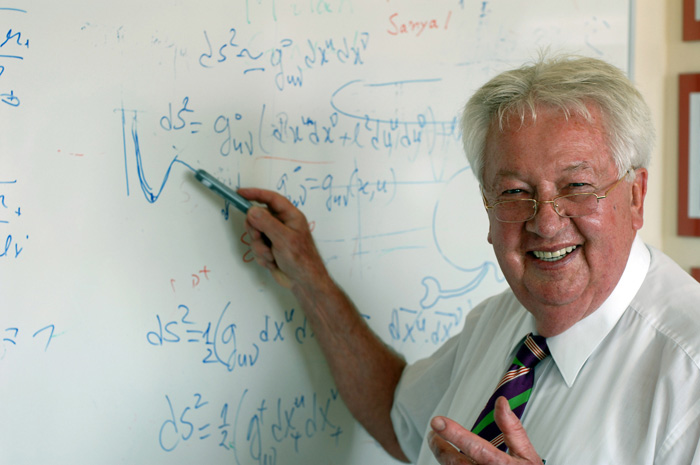 Walter Greiner 
(29 October 1935 – 6 October 2016)
Independent members:


	Christian Beck* 			- IPHC, Strasbourg, France

	Sigurd  Hofmann		                - GSI, Darmstadt, Germany 

	Guinyun Kim*			- KNU (Kyungpook National University),
					  Daegu, South Korea

	Alexey Korsheninnikov		-Kurchatov Institute, Moscow, Russia

 	Marek  Lewitowicz			-GANIL, France

	Vladimir Ostashko 			- INR,Kiev, Ukraine

	Claude Petitjean			- PSI, Villigen, Switzerland

	Fabrice Piquemal 			- CENBG, Bordeaux, France
 
	Adam Sobiczewski 			- INS, Warsaw, Poland

	 Ivan Štekl				- IEAP CTU, Czech Republic
		
	Emanuele Vardaci			- UN, Naples, Italy

	Zeblon Z. Vilakazi			- University of the Witwatersrand, 
					    Johannesburg, South Africa
 	
	 *) is not present at this meeting
Ex officio members appointed by the JINR: 


	Vadim  Bednyakov	 	-Director, DLNP

	Sergey  Dmitriev		- Director, FLNR
 
	Mikhail  Itkis		- Vice-Director, JINR
 
	Valery  Shvetsov		 - Director, FLNP
 
	Tatiana  Strizh 		- Deputy Director, LIT
 
	Victor  Voronov		 - Director, BLTP

.
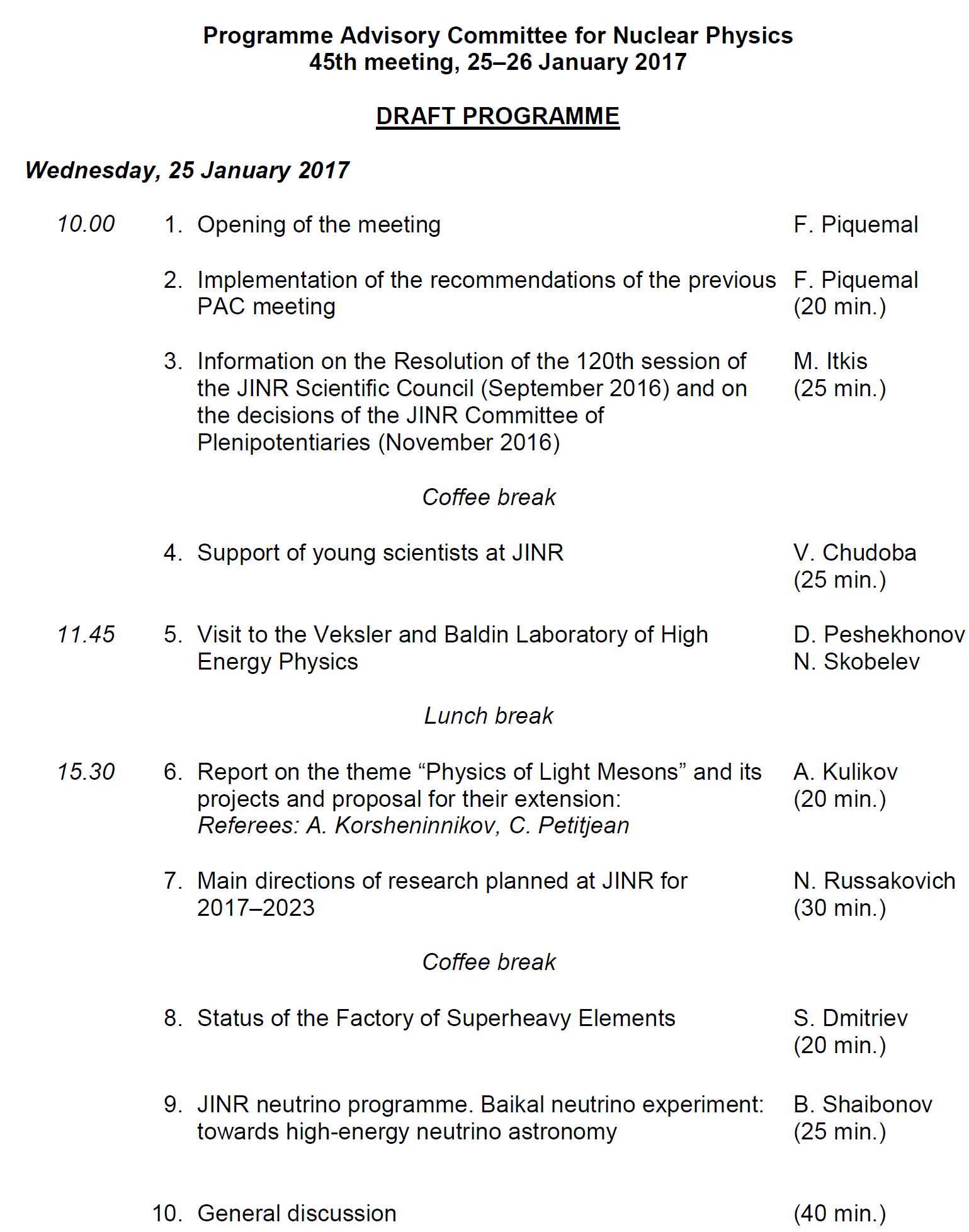 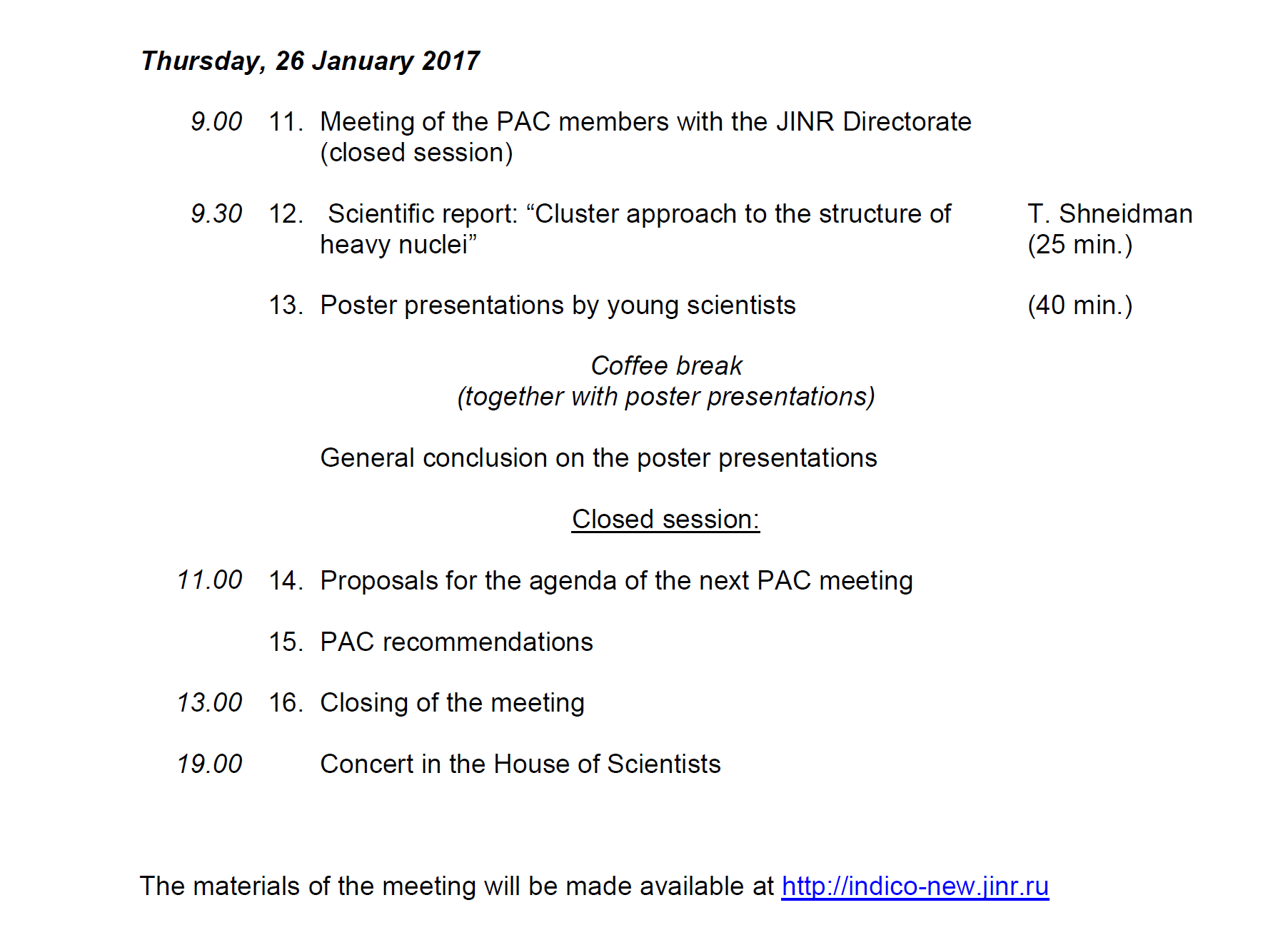